Condensed Matter Physics I
Prof. Dr. Ir. Paul H.M. van Loosdrecht
II Physikalisches Institut, Room 312
E-mail: pvl@ph2.uni-koeln.de
Website:	http:/www.loosdrecht.net/
Previously
Heat conductivity
Intro second quantization
Today
Metals
What is a metal ?
Low T:
r = r0 + AT2
Electrical conductivity: 
	r300 K ~ 1.7 (Cu) - 153 mW·cm (Pu)
r
T
Thermal conductivity:
	Cu:  K300 K ~ 3.9 W/Kcm     Pu:   K300 K ~ 0.049 W/Kcm
		Wiedemann-Franz:    K/s = a T
         	Quartz: K ~ 0.13 W/Kcm    NaCl:   K ~ 0.27 W/Kcm
Reflectivity:
	Highly reflecting upto plasma-frequency

	w   <  wp      wp2 = 4 p n e2 / m
FREEELECTRONMODEL
FEM, overview
Free electron model (Drude, Sommerfeld theory) 
 Statistics and density of states 
 Heat capacity 
 Electrical conductivity (Ohm’s law) 
 Influence of a magnetic field (Hall effect) 
 Thermal conductivity and Wiedemann-Franz law
Electrons in metals
P. Drude: 1900 kinetic gas theory of electrons, classical
		Maxwell-Boltzmann distribution
		independent electrons
		free electrons
		scattering from ion cores (relaxation time approx.)
A. Sommerfeld: 1928
		Fermi-Dirac statistics
F. Bloch’s theorem: 1928
		Bloch electrons
L.D. Landau: 1957
		Interacting electrons (Fermi liquid theory)
U(r)
U(r)
Free electron approximation
Neglect periodic potential & scattering (Pauli)
Reasonable for “simple metals” (Alkali Li,Na,K,Cs,Rb)
Eigenstates & energies
Ek
|k|
D(E)
E
Statistics & DOS
2kBT
1
Fermi-Dirac statistics:
T=0.1m
0.5
1
2
m=EF
Density of states:
|kF|
D(E)
2kBT
EF
E
Occupation of states
D(E)
Fermi
Surface
Free electron gas parameters
Non relativistic
Degenerate quantum gas
EF hardly depends on T
Sodium
Na 1s22s22p63s = [Ne]3s             rion = 0.98 Å     dnn = 1.83  Å
So far
Free electrons, i.e. no periodic potential
 Independent electrons, i.e. no e- - e- interactions
 Relaxation time approximation ( scattering time t )
 Classical statistics (Drude)
 Fermions (Sommerfeld)
Density of states (1D, 2D, 3D)
 Fermi energy (EF, kF vF, TF)
t.b.d.
Sommerfeld
 Compressibility
 Heat capacity
 Conductivity, Hall effect, 1D conduction
 Thermal conductivity, Wiedemann-Franz law
 FAILURES of the free electron models
 Including the periodic potential the e- live in.
Compressibility
B = 1/K = - V dP/dV = V d2U/dV2
Heat capacity: Quick&Dirty
2kBT
D(E)
EF
E
Electrons + lattice (low T):
Heat capacity
Electronic contribution
Periodic potential (band mass)
e-p interaction (polarons)
e-e interaction
Heat capacity: Na & K
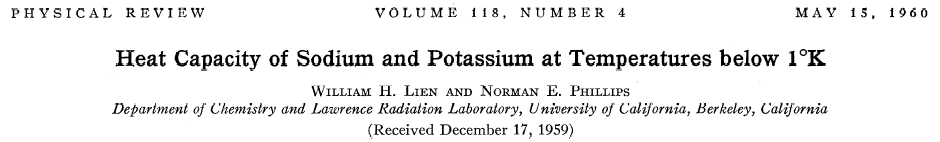 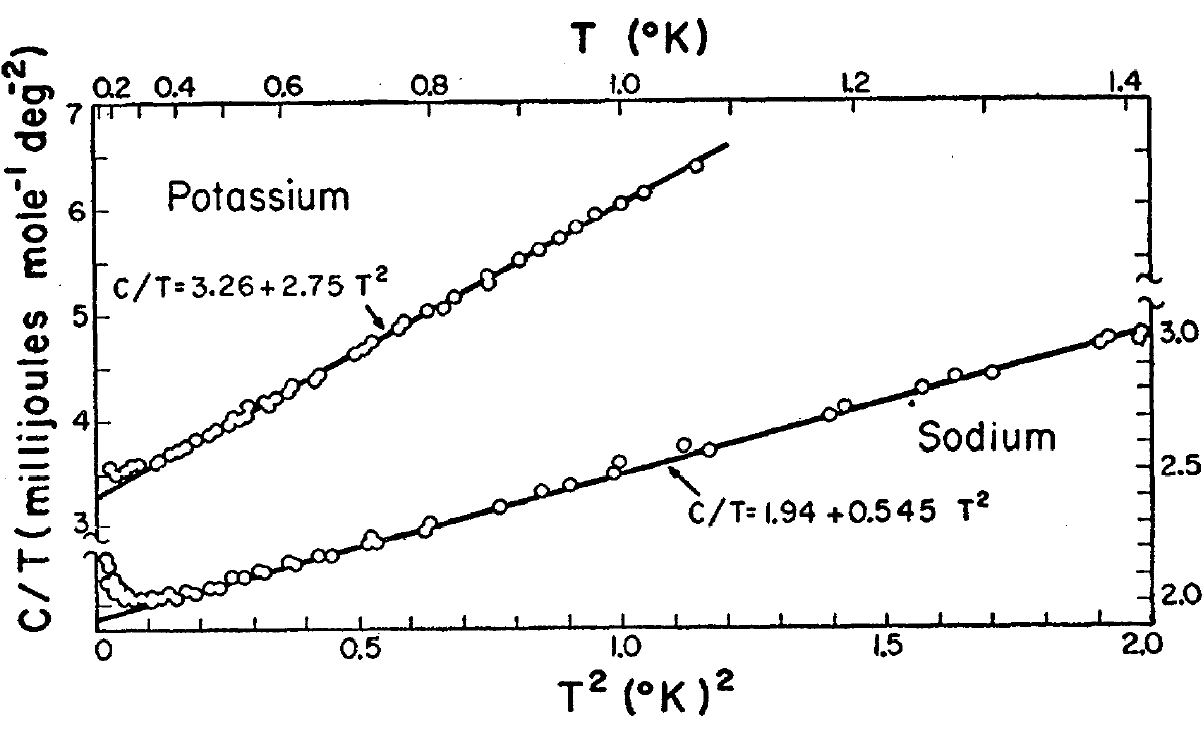 mth=1.25 m0
g & thermal effective mass